Lab 6 Polystyrene Polymer Tests
Oven Run PS Pellet Casting
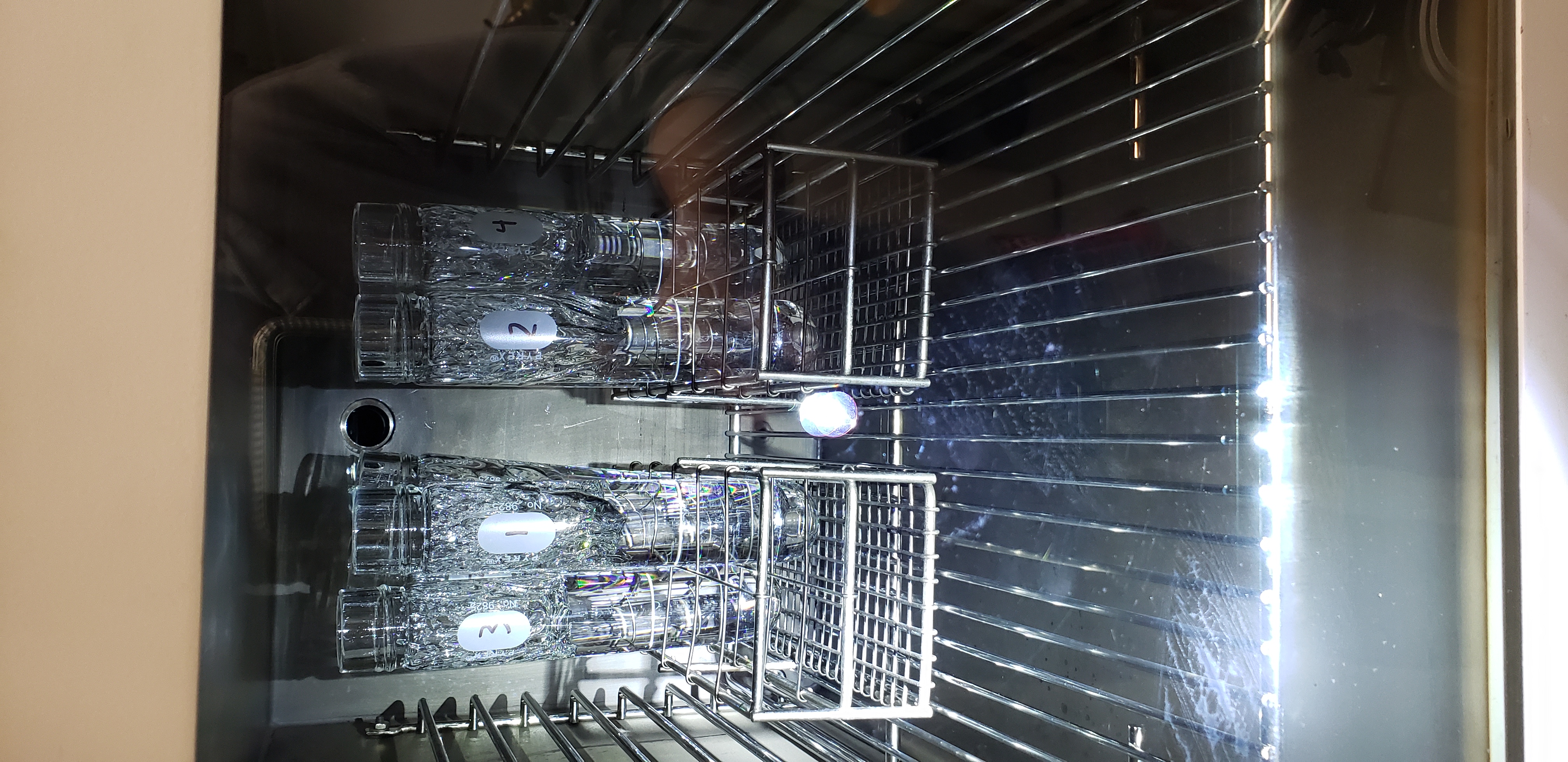 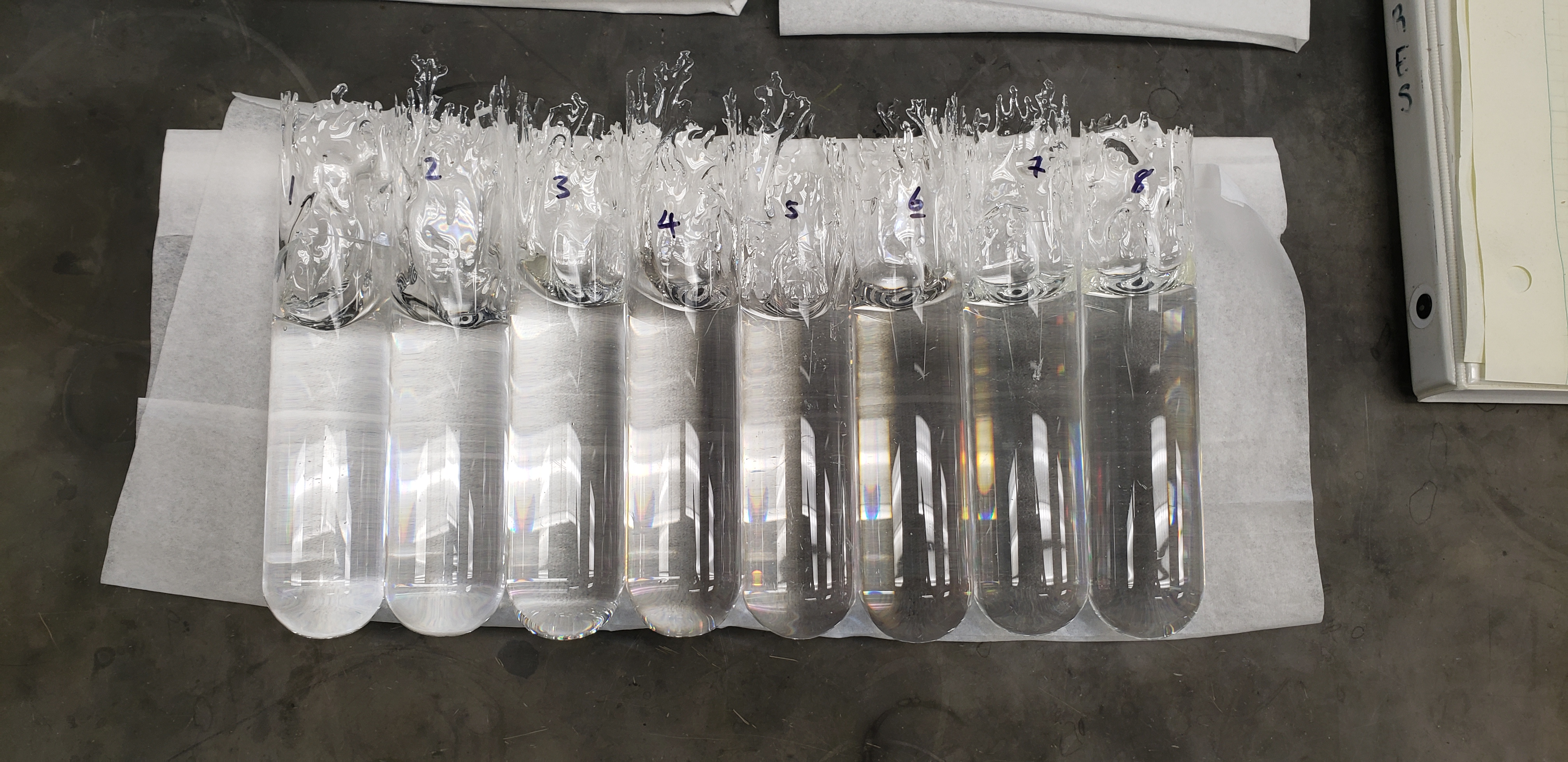 Oven Run Sample Measurements
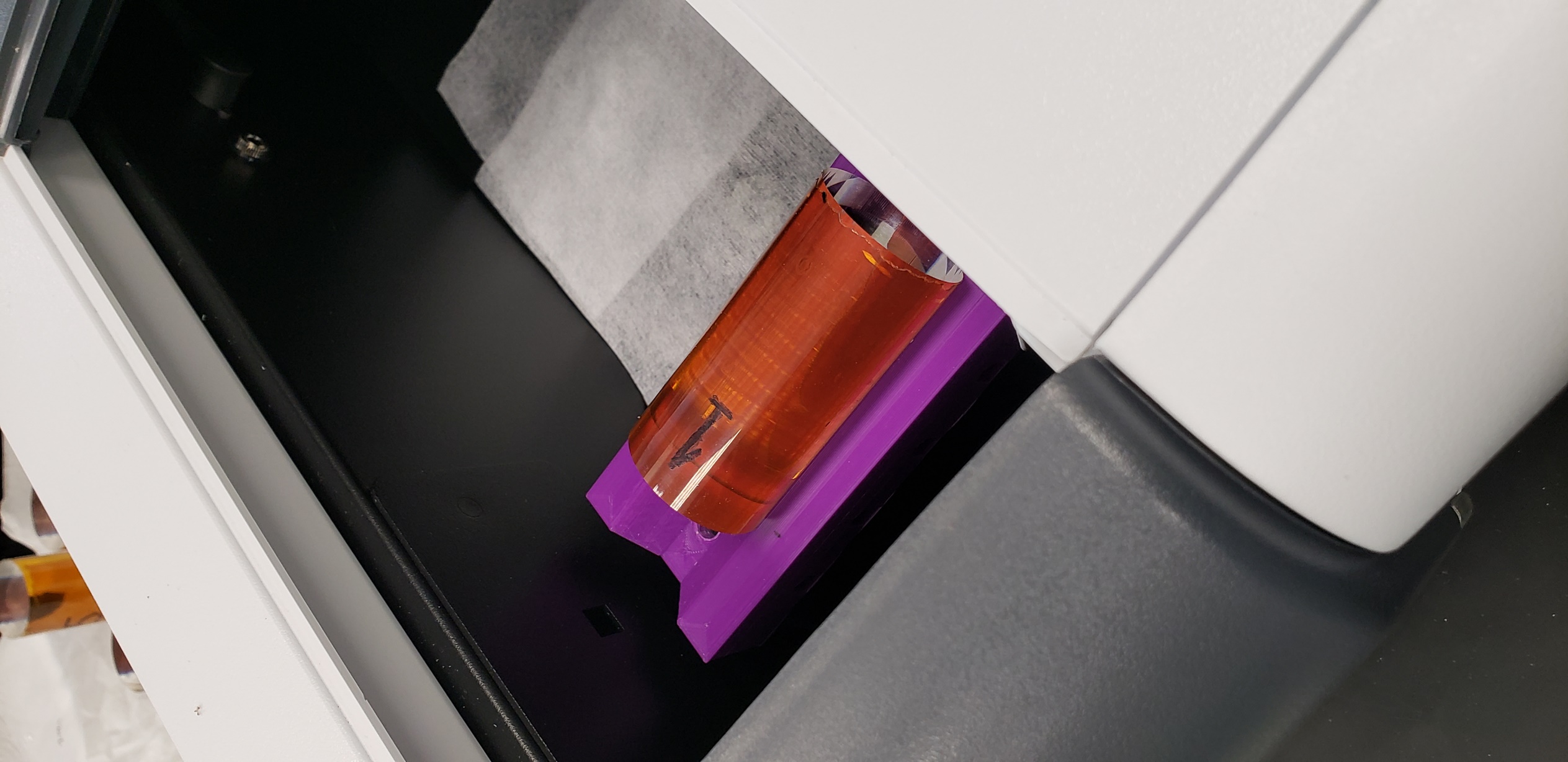 Measurements performed using: Agilent Cary 60 UV-Vis Spectrophotometer
Polystyrene %T over Time
Polystyrene %T for Various Lots (“Greying”)
Upcoming Testing:
Polystyrene Reference from Monomer (Polymerization Run)
INEOS PS Pellets (PS 1200 & PS 153F)